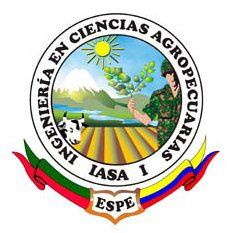 “Determinación de las pérdidas económicas por mastitis bovina, en un hato de la sierra ecuatoriana, a través del seguimiento longitudinal de la producción, calidad de leche y determinación de células somáticas”

Morales Cuichan, María José

Departamento de Ciencias de la Vida y la Agricultura
 
Carrera de Ingeniería Agropecuaria

Trabajo de titulación previo a la obtención del título de Ingeniera Agropecuaria

Dr. Ron Román, Jorge Washington 
 
7 de Septiembre, 2021
Introducción
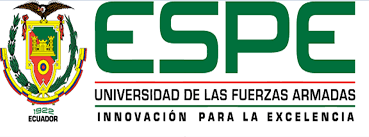 Kim et al., (2019); Bradley, (2002); Nascimento et al., (2002)
Introducción
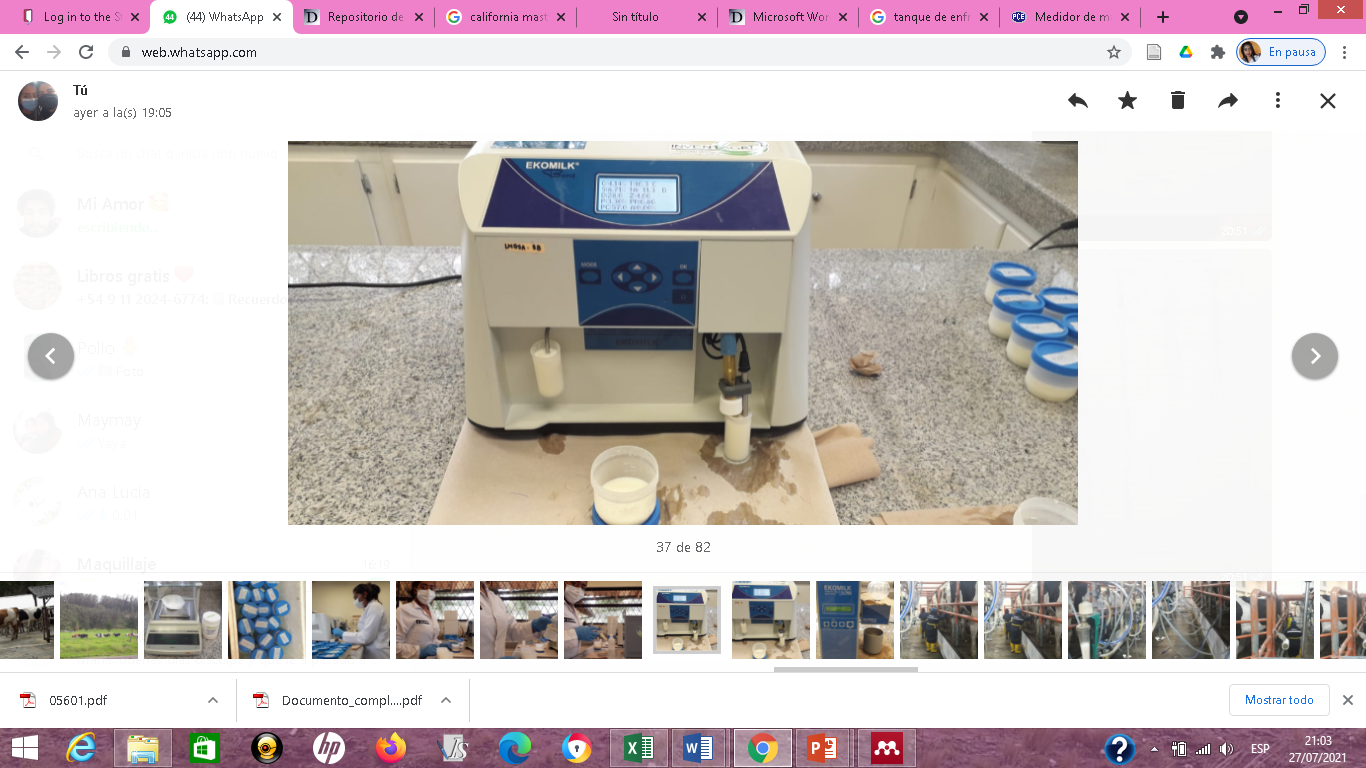 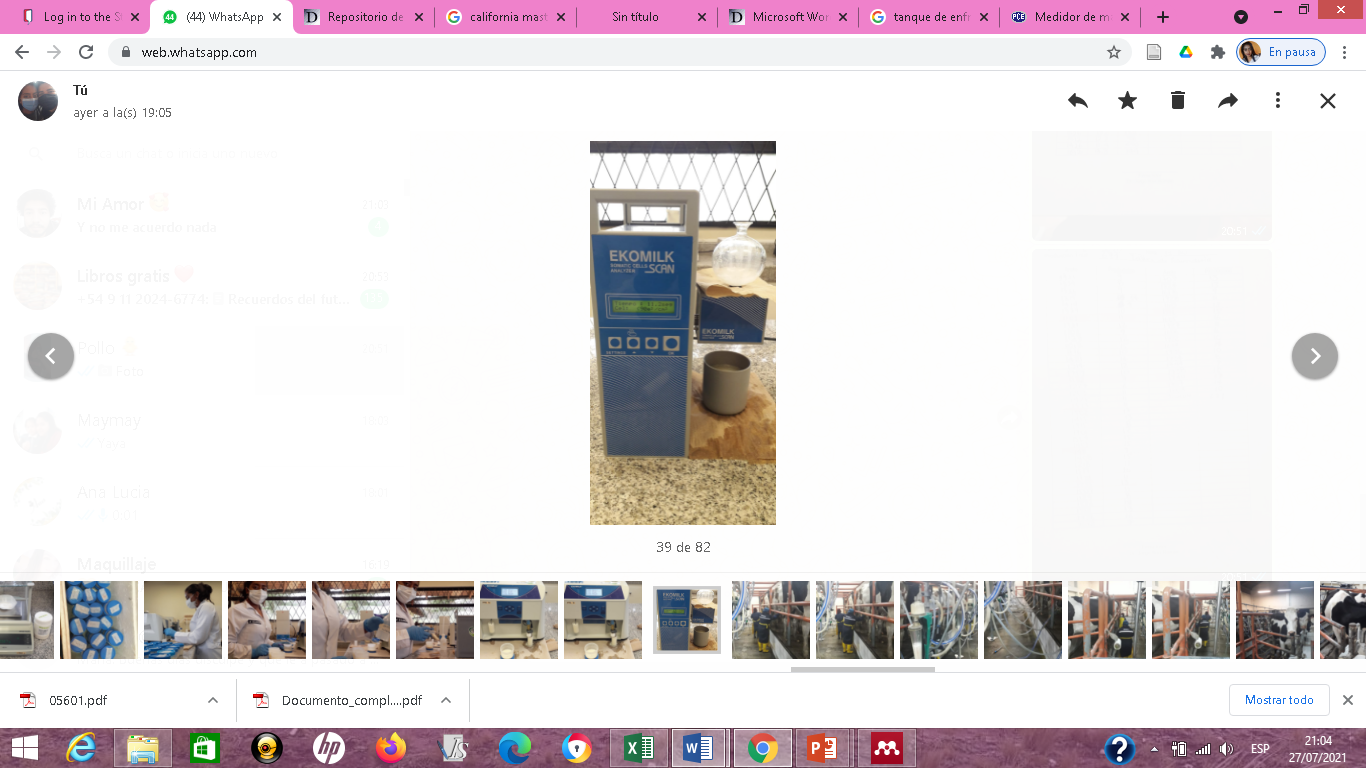 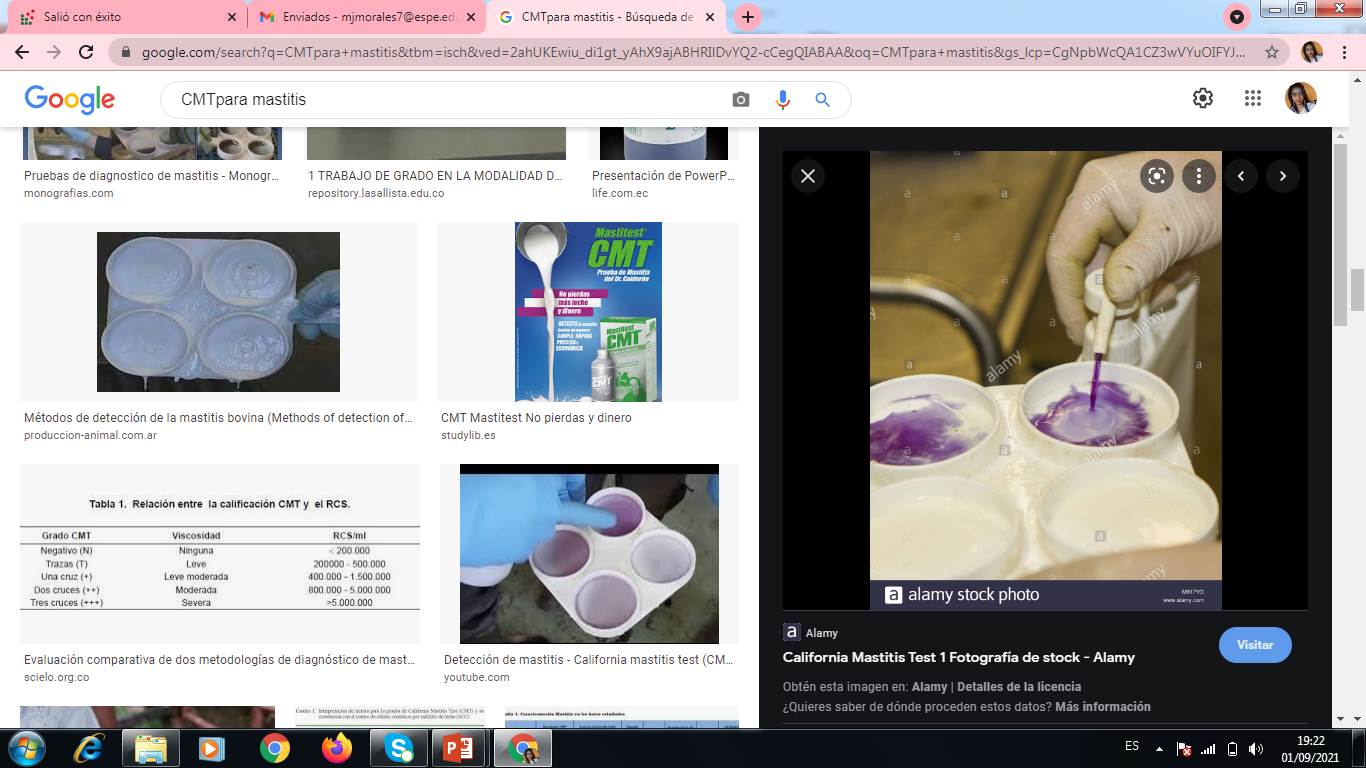 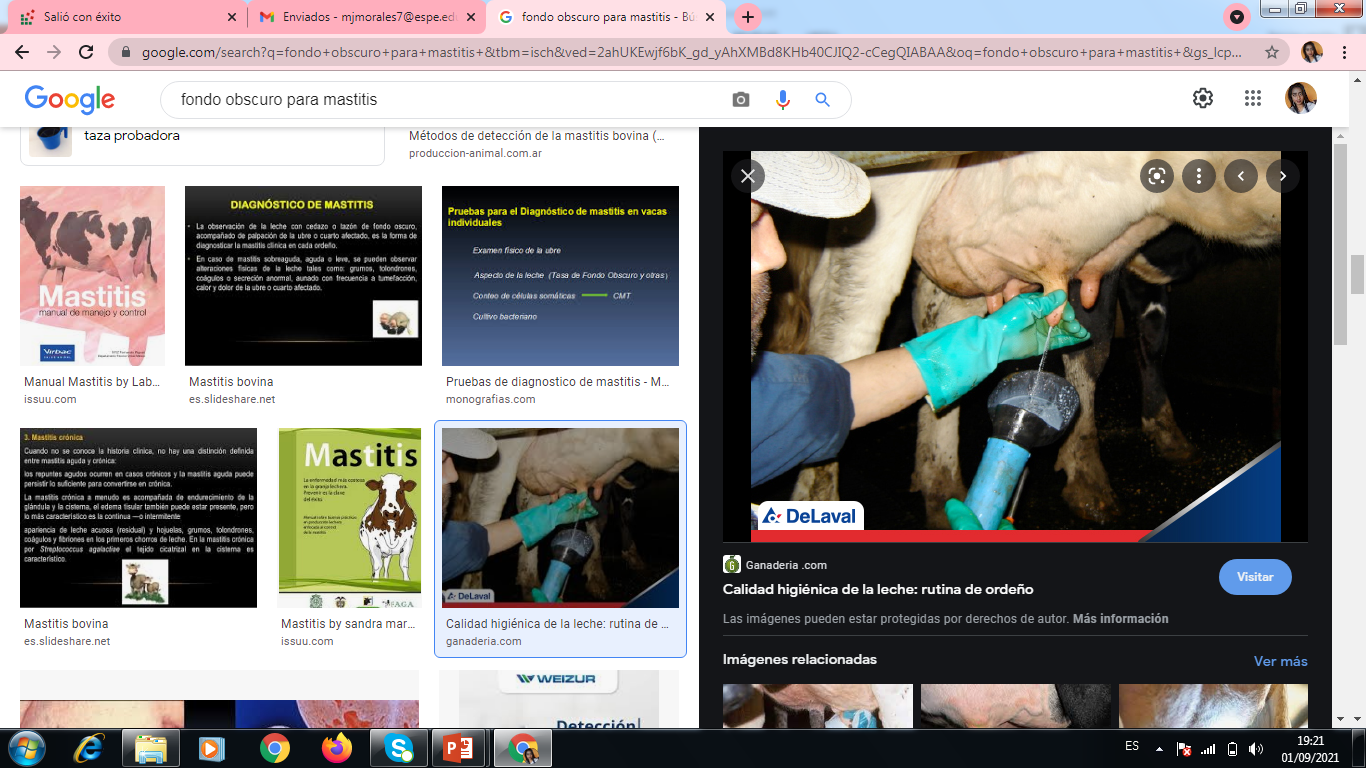 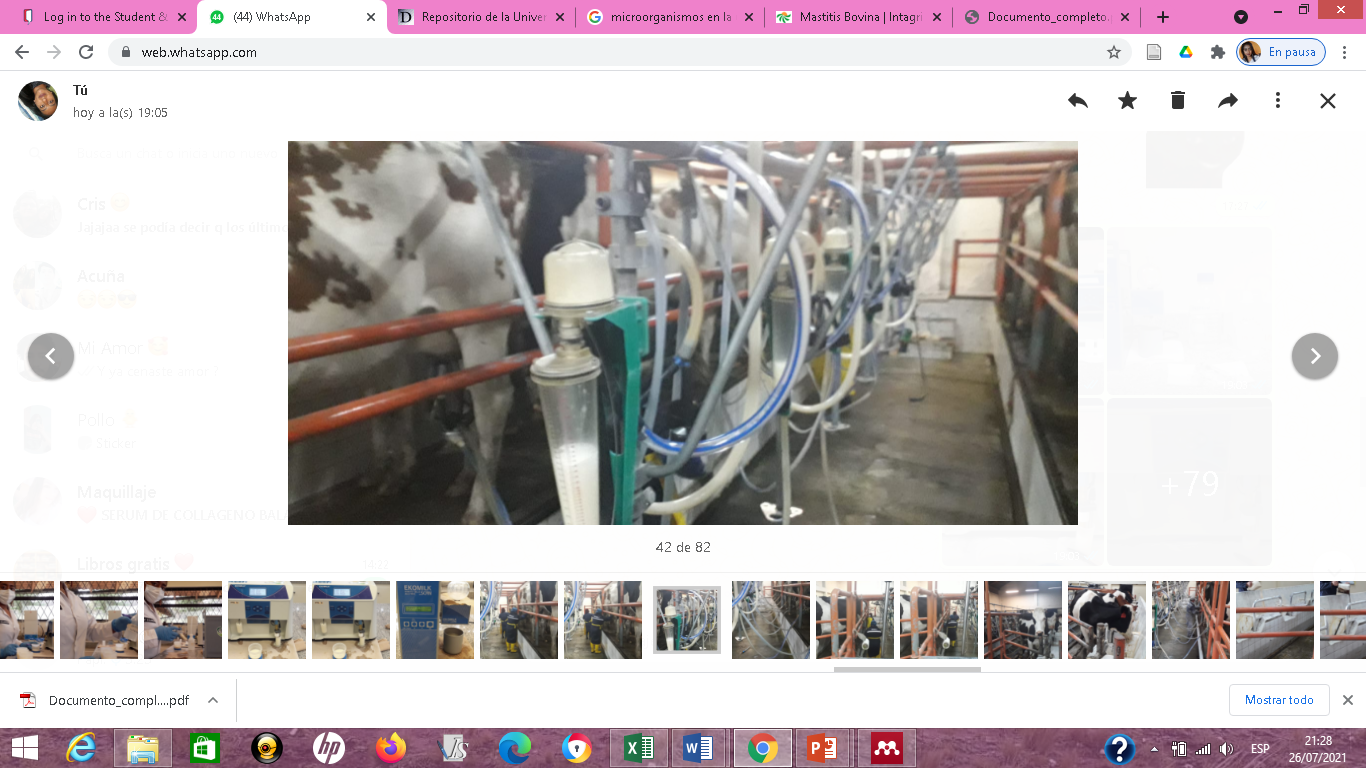 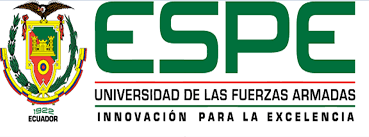 Fernández Bolaños et al., (2012); Gómez Quispe et al., (2015); Hernández Reyes & Bedolla Cedeño, (2008); Barbosa et al., (2013).
Introducción
Importancia económica de la mastitis
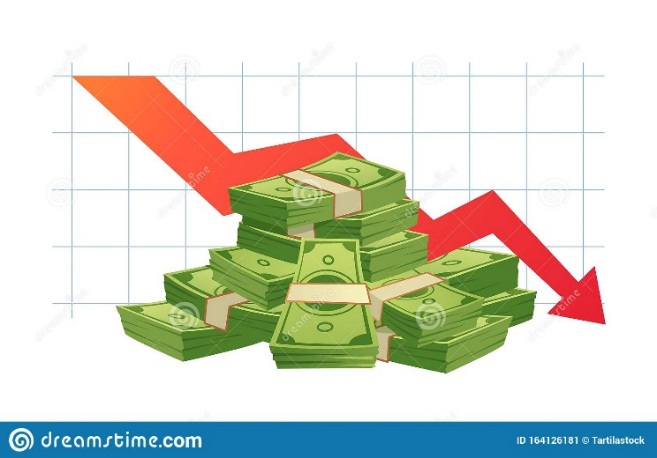 38%
Cada caso de mastitis clínica se han estimado gastos comprendidos entre 100 a 200 USD por vaca en una lactancia.
La pérdida de leche promedio de 305 días durante el periodo de lactancia afectado por mastitis subclínica  es de 155 kg (2%) en vacas primíparas y de 445 kg (5%) en vacas multíparas.
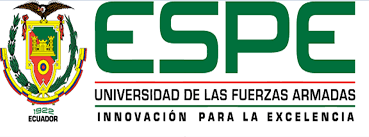 Bradley, (2002); Fernández et al., (2012); Concha, Carlos., (2001); Emanuelson et al., ( 2009),
Problema y justificación
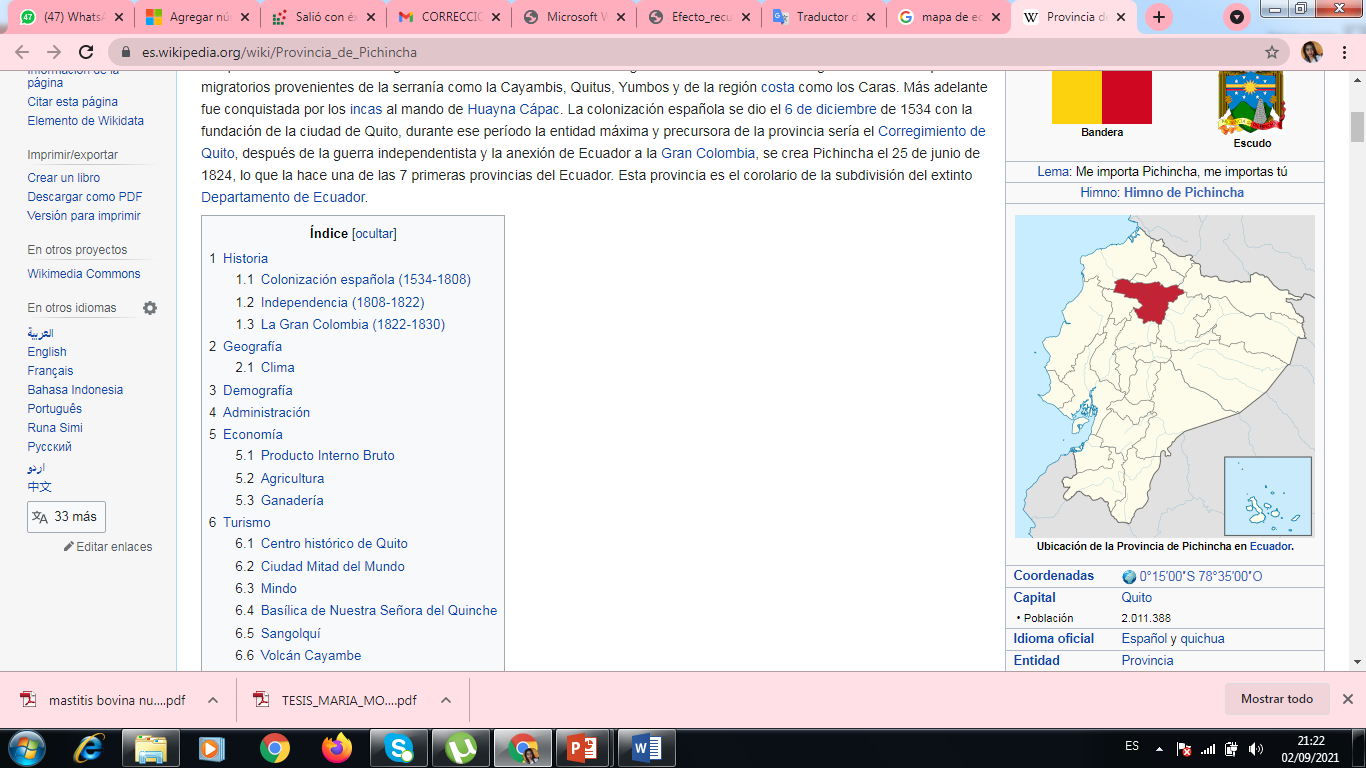 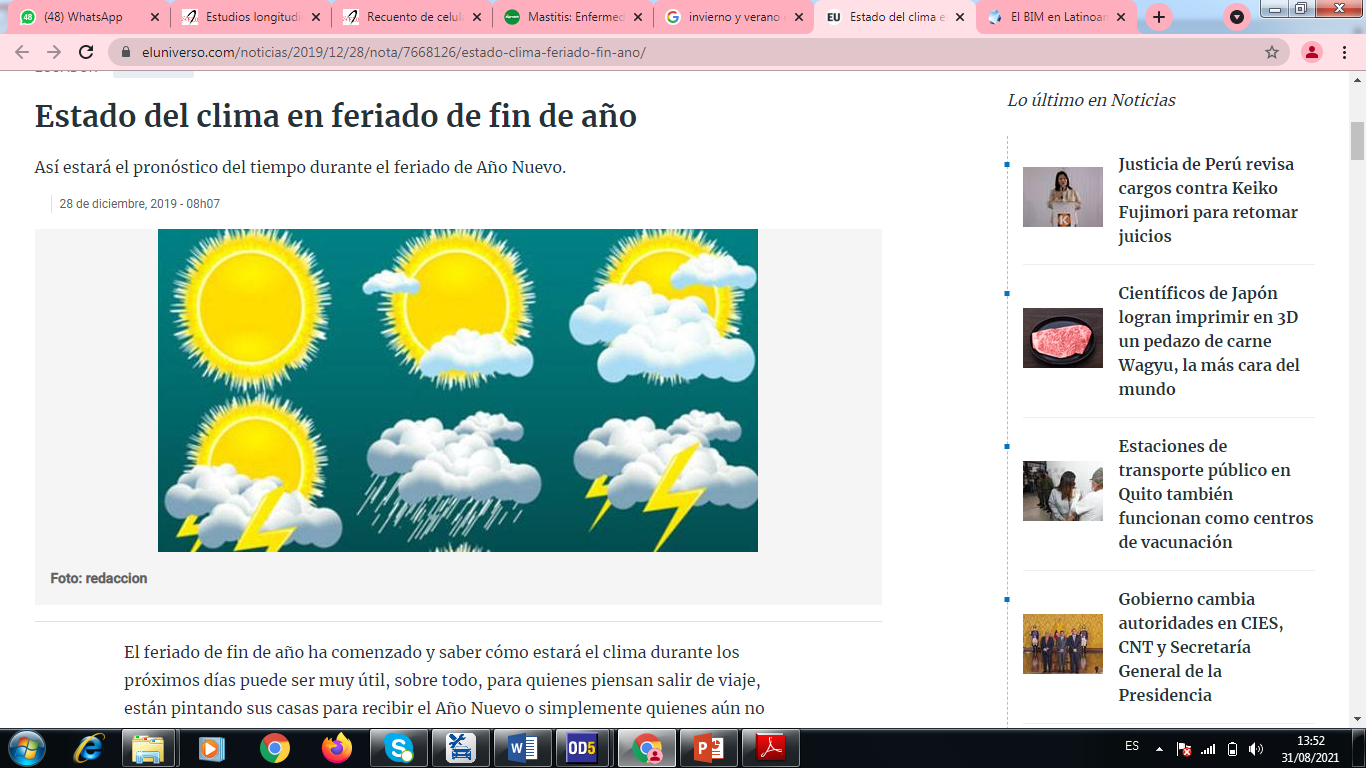 Humedad
Temperatura
?
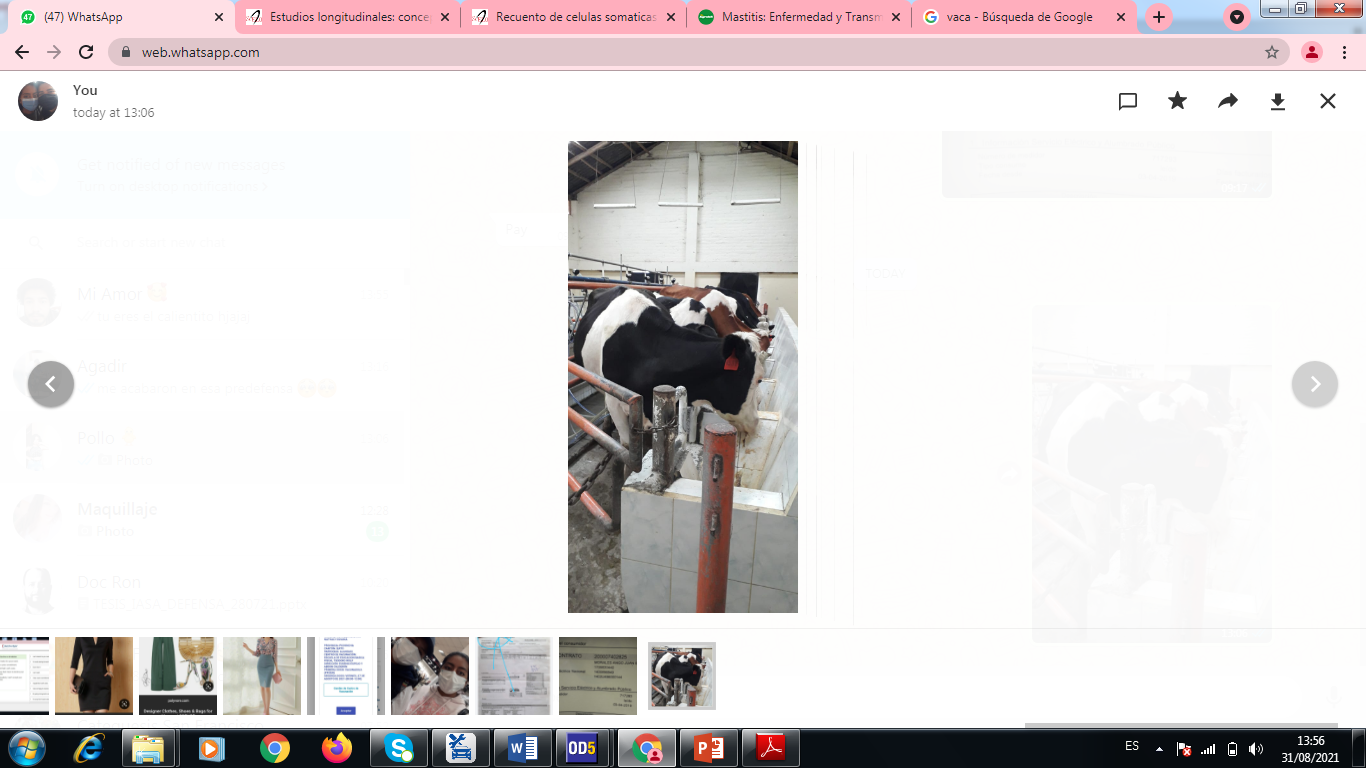 Edad
Lactancia
Periodo de lactancia 
Raza 
Nivel de producción
Colombia 2009 : Recuento de células somáticas para estimar el precio de un  litro de leche.  Establecieron un umbral de 200000 cel/ml, valor real 1200,69 pesos ($0,32)  y valor calculado 1049,35 pesos ($0,28).

Suecia 2009: La pérdida diaria de leche a un SCC de 500,000 células / ml varió de 0.7 a 2.0 kg (3 a 9%) en vacas primíparas, dependiendo de la etapa de lactancia. En vacas multíparas, la pérdida correspondiente fue de 1,1 a 3,7 kg (4 a 18%).
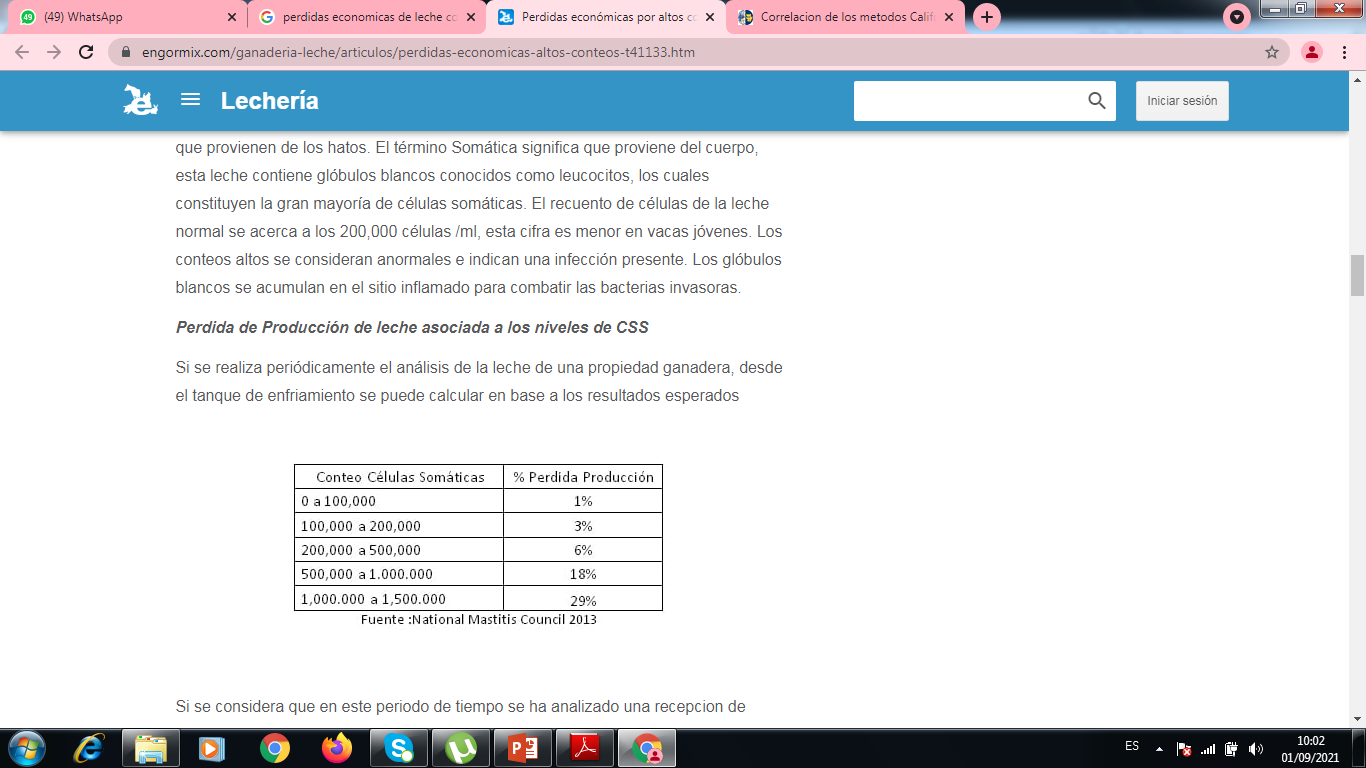 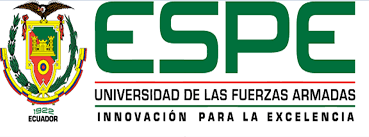 National Mastitis Council (2013)
He et al., (2020).
Objetivos
Objetivo general 
Determinar las pérdidas económicas por mastitis bovina en un hato de la sierra ecuatoriana, a través del seguimiento longitudinal de la producción, calidad de leche y determinación de células somáticas.

Objetivos específicos 
Determinar la calidad de la leche de las vacas de la hacienda El Prado, mediante la utilización del equipo Ekomilk Bond.
Construir patrones de cinética de células somáticas, en función de parámetros meteorológicos y parámetros zootécnicos como raza, edad y lactancia.
Estimar las pérdidas económicas por mastitis, en función de la producción de leche, número de células somáticas y gastos de tratamiento.
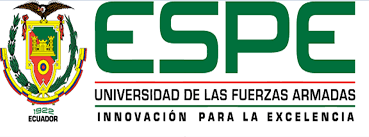 hipótesis
Hipótesis nula 
H0: No existe un patrón del comportamiento de las células somáticas que permita determinar las pérdidas económicas causadas por mastitis.
Hipótesis alterna 
Hi: Existe un patrón del comportamiento de las células somáticas que permita determinar las pérdidas económicas causadas por mastitis.
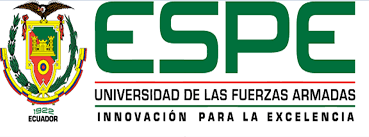 Metodología
Ubicación del lugar de estudio
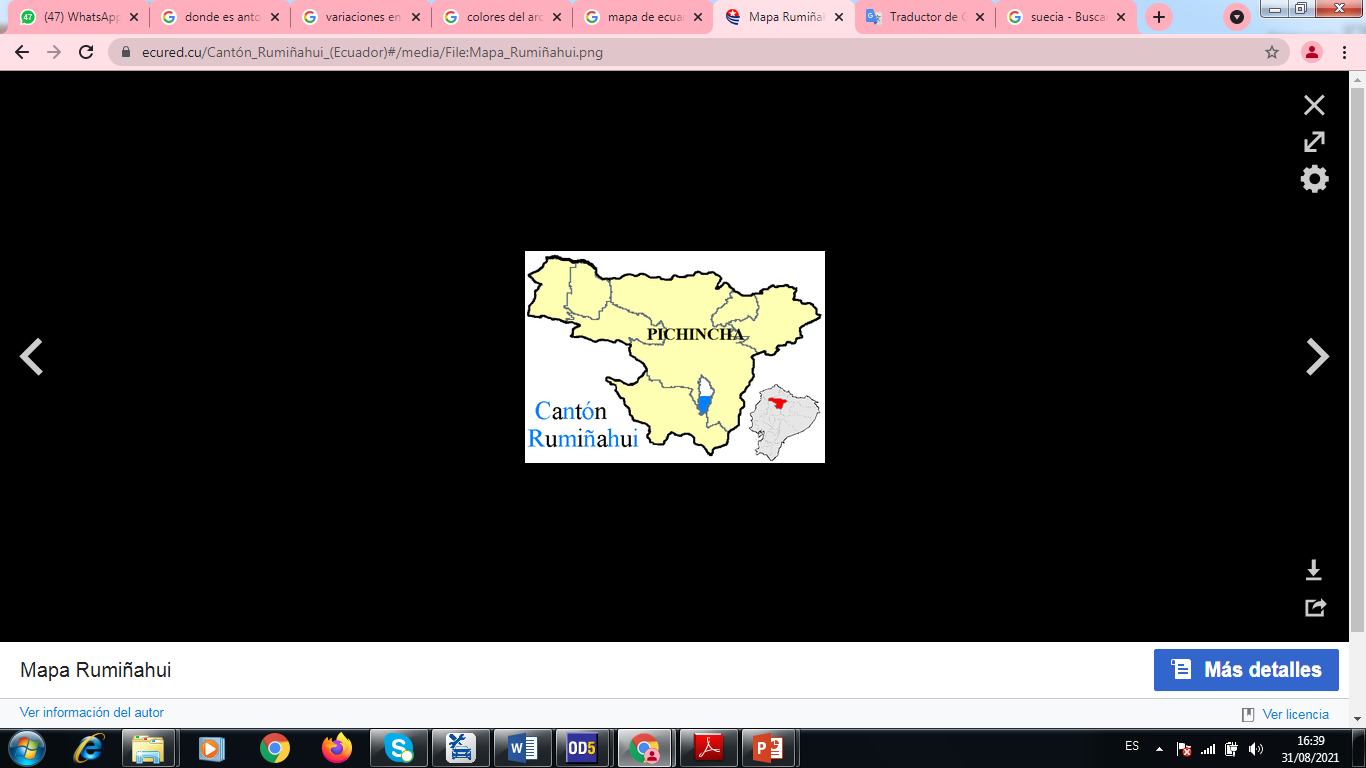 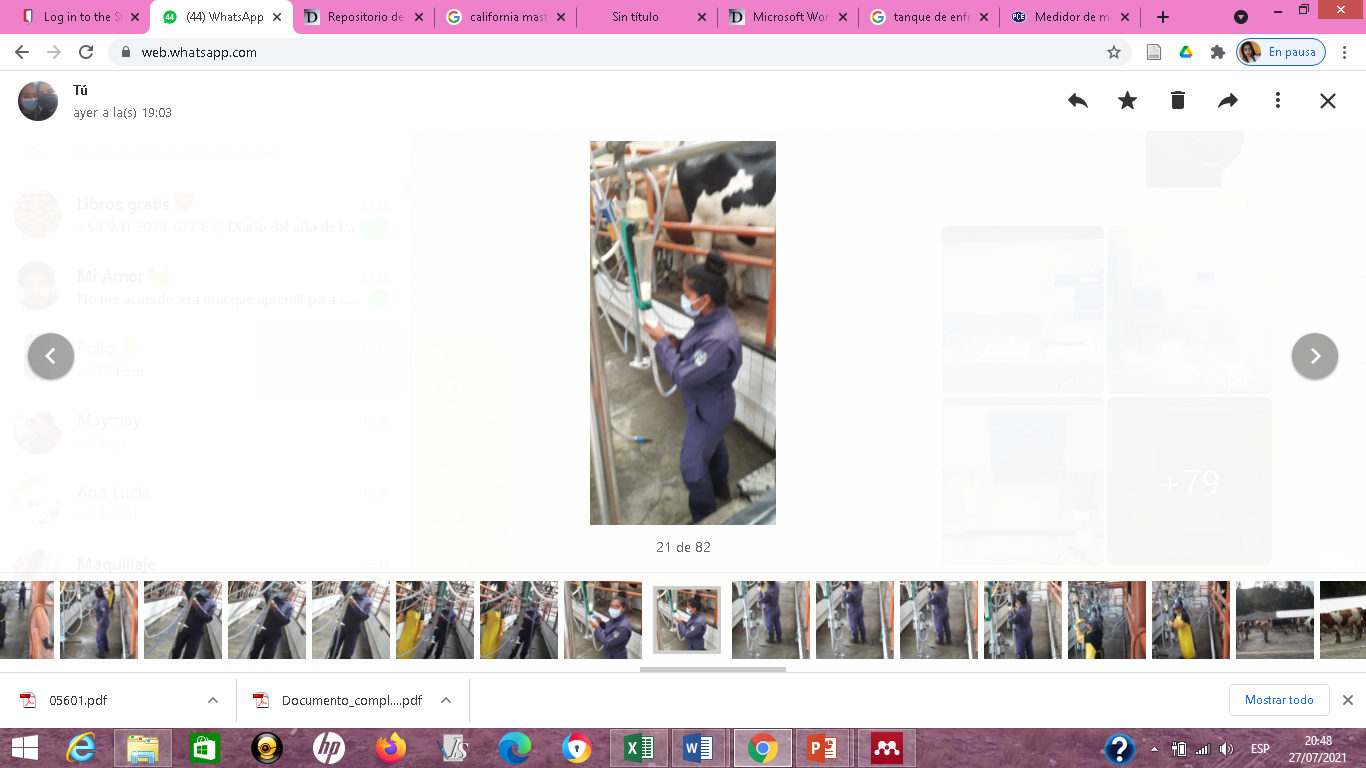 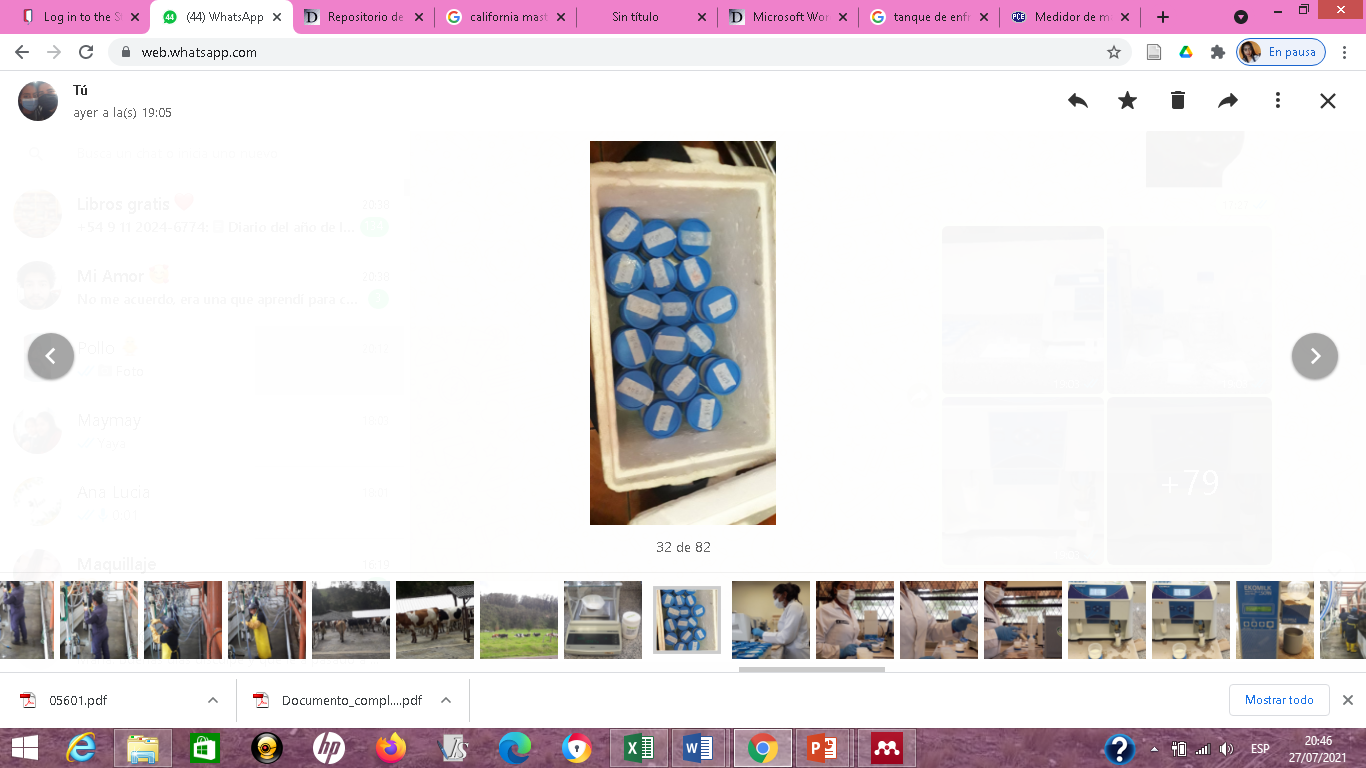 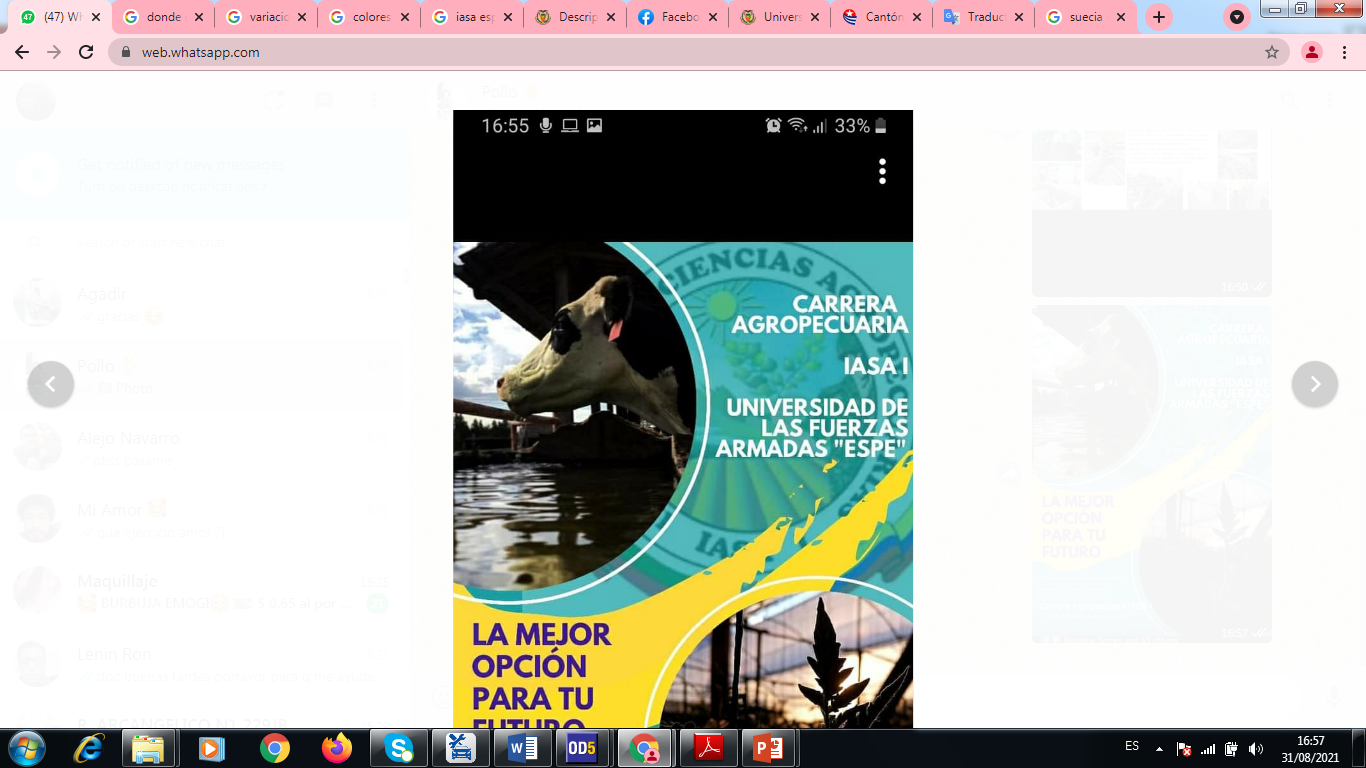 Fase de campo
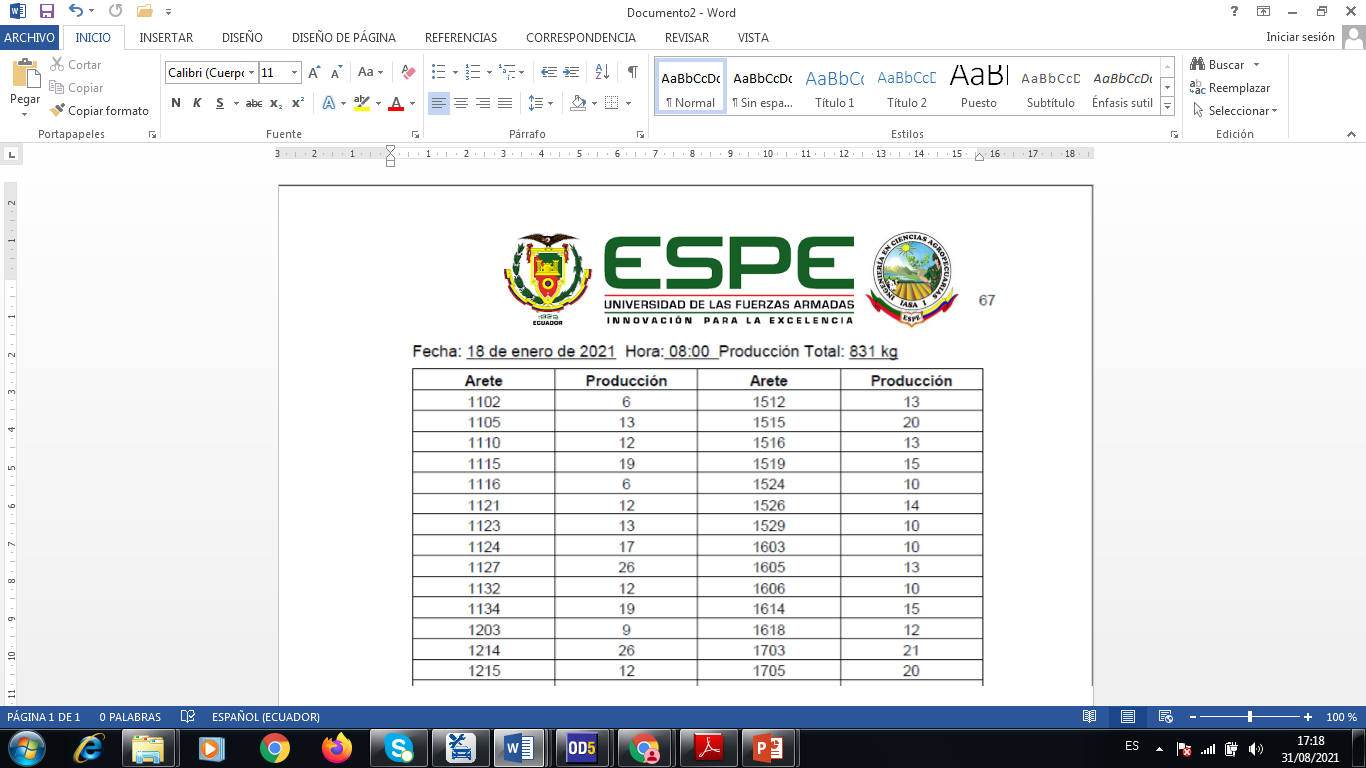 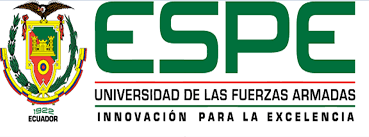 Metodología
Fase de laboratorio
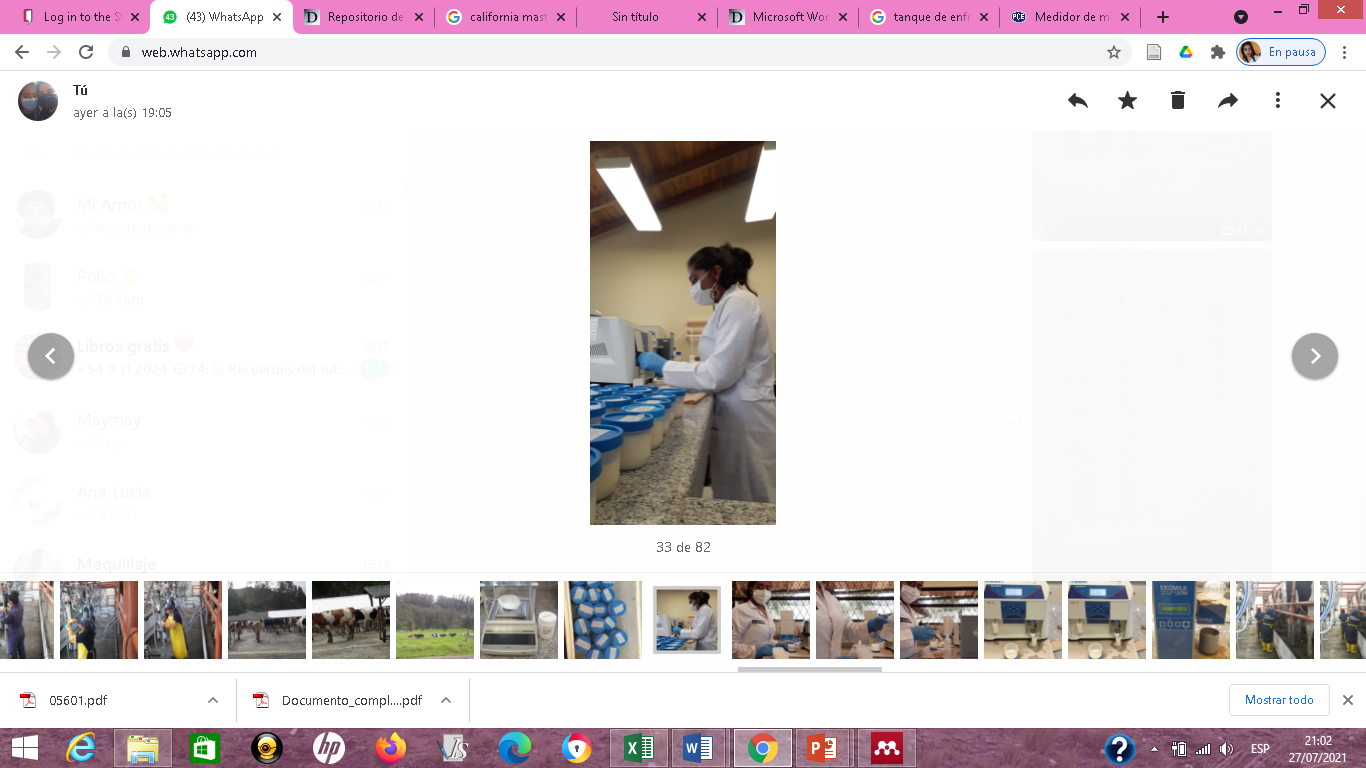 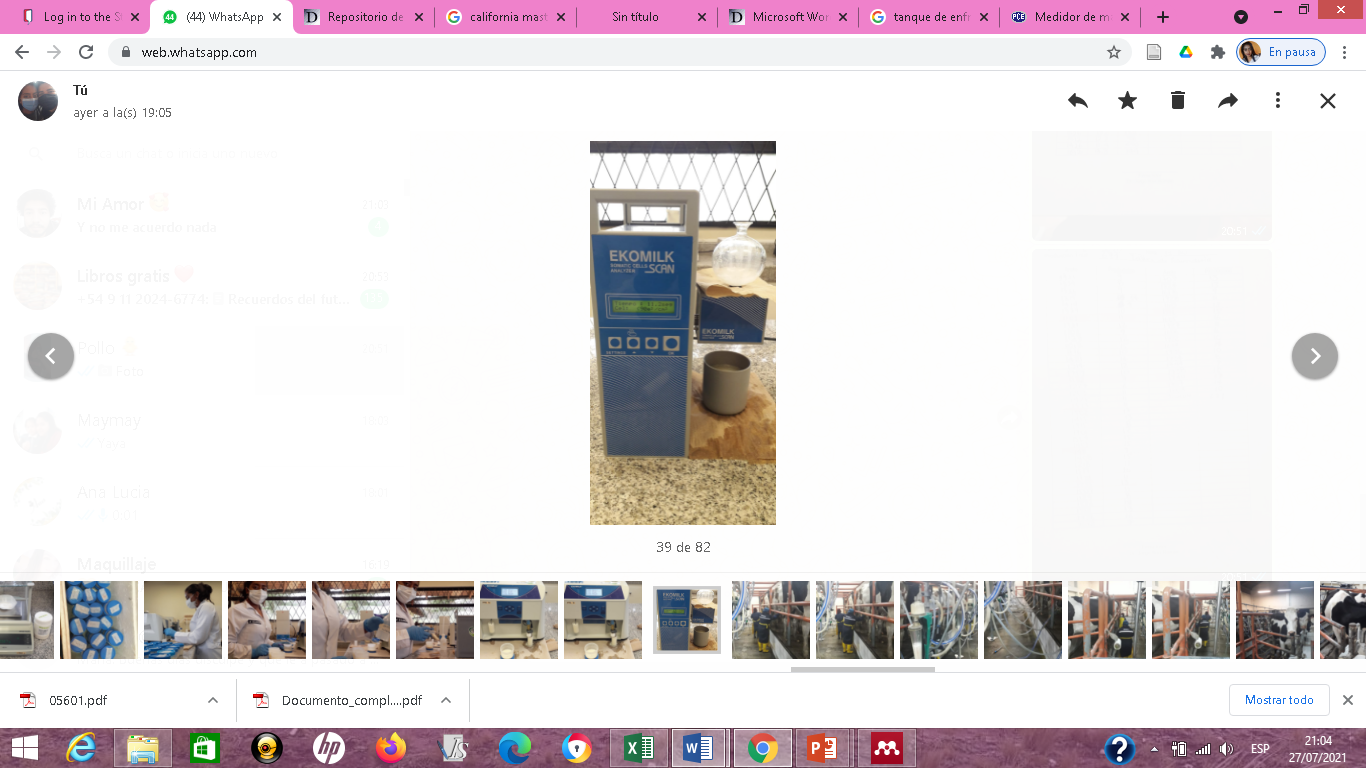 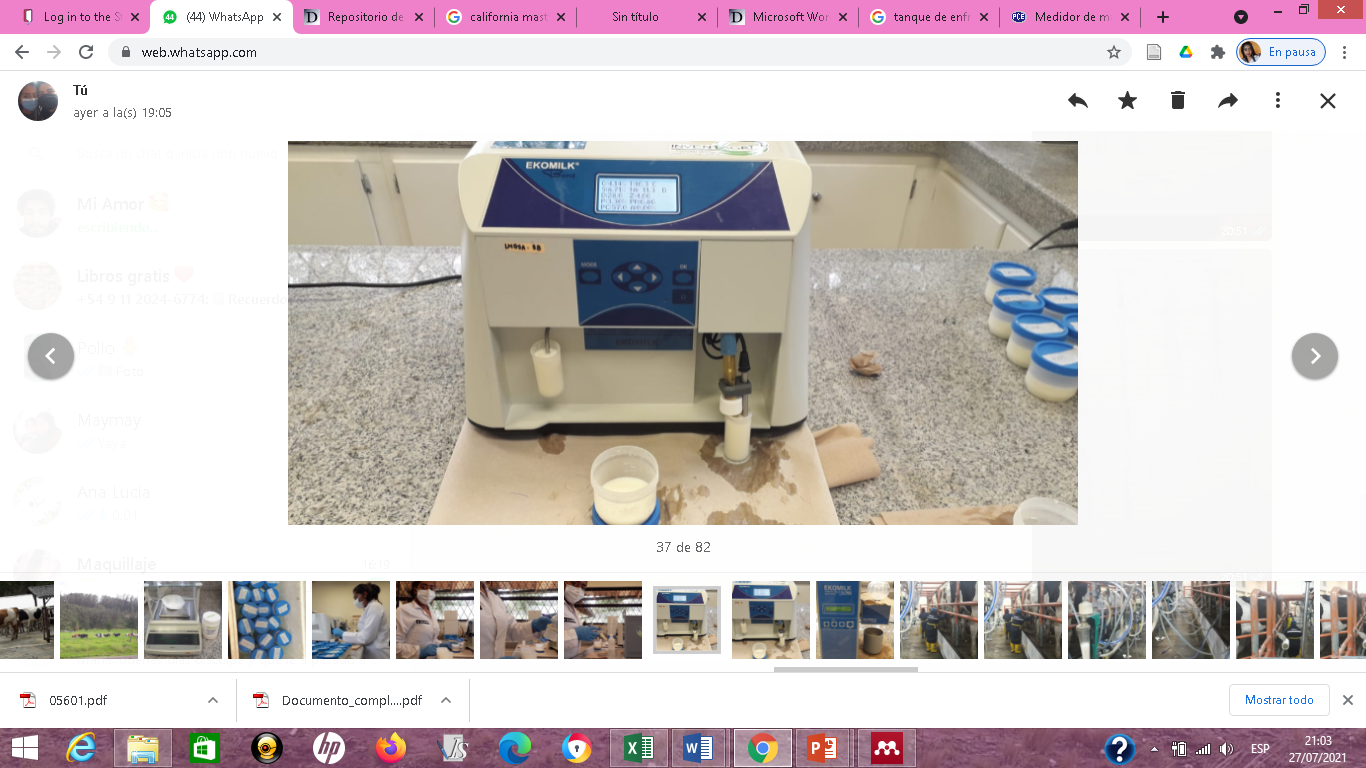 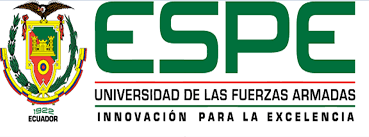 Análisis estadístico
Norma INEN 9:2008 cuarta revisión 2008 – 2012
Estadística descriptiva 
Requisitos  físico químicos
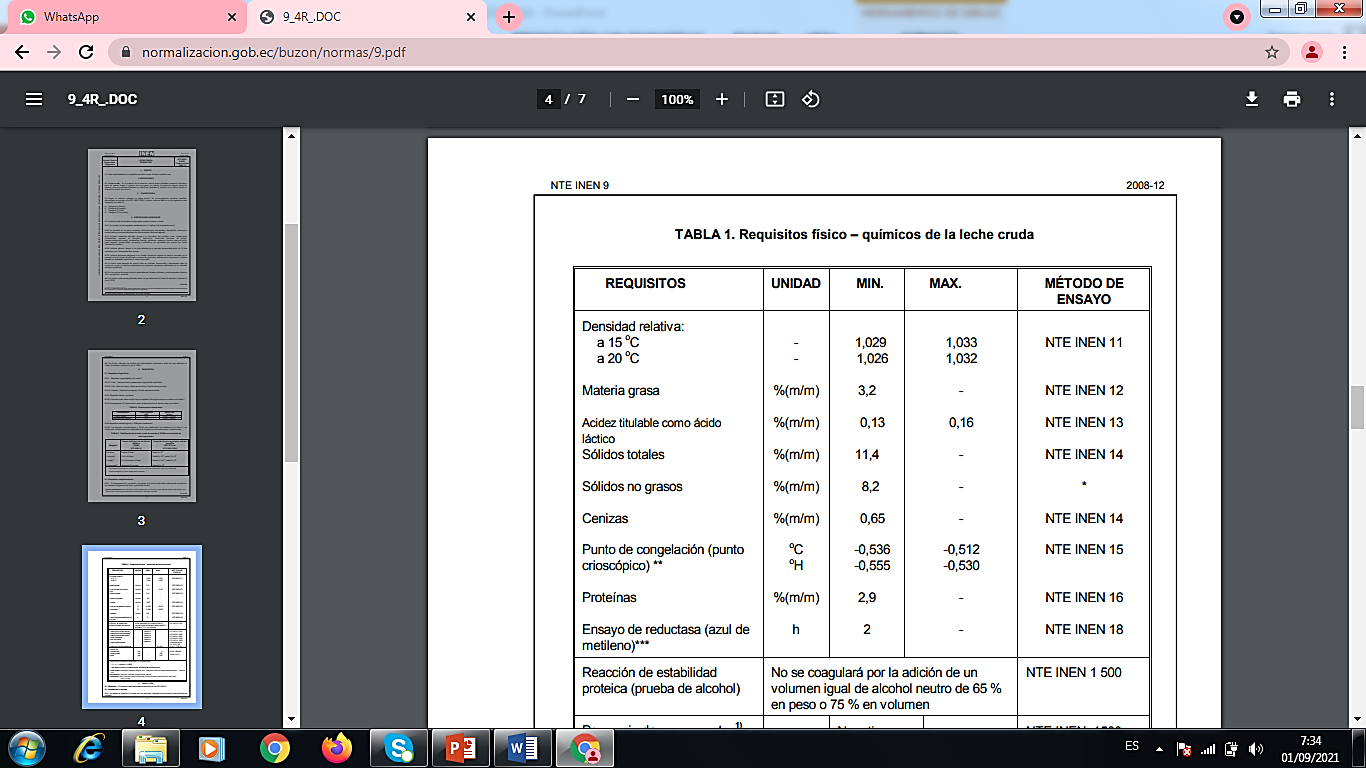 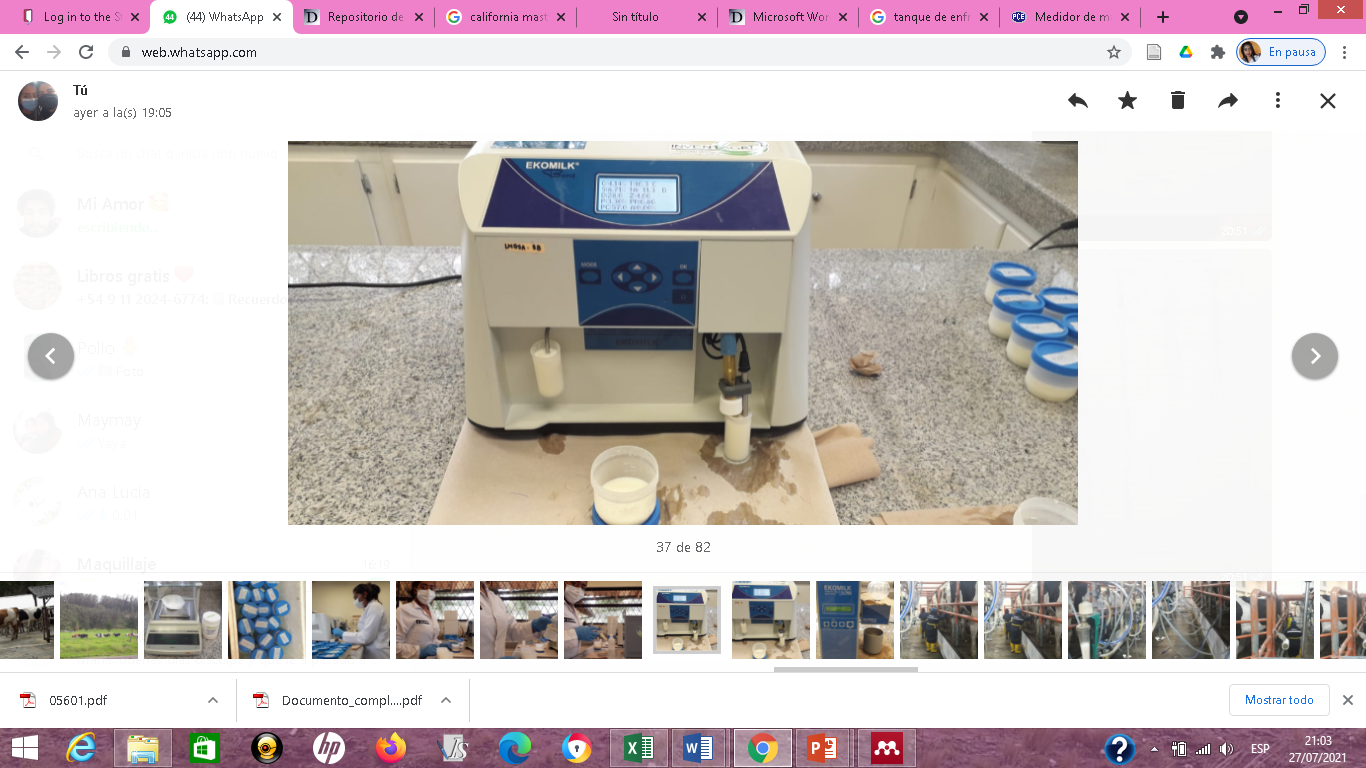 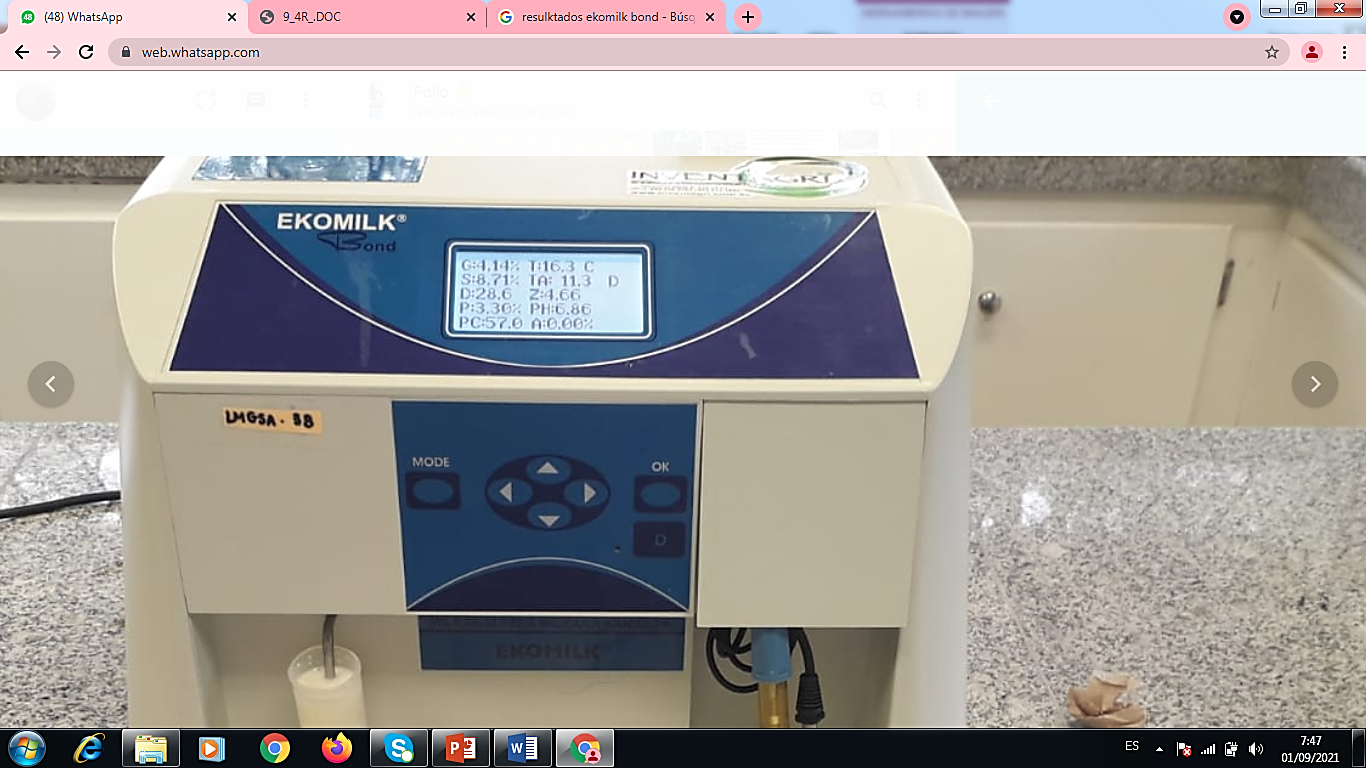 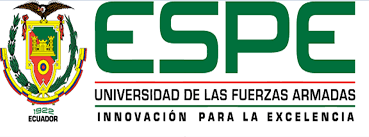 INEN, (2012)
Análisis estadístico
Y = raza + número de partos + día en leche + mastitis +      CCS + factores meteorológicos + e
Se evaluaron varias estructuras de error, el criterio de información de Akaike (AIC) y el criterio de información bayesiano (BIC), para seleccionar los modelos que más se ajusten. Todos los análisis se realizaron en el programa estadístico R y en SAS. La significación estadística se estableció en P <0,05.
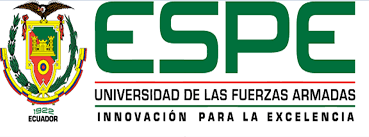 Análisis estadístico
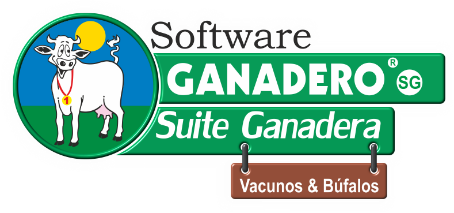 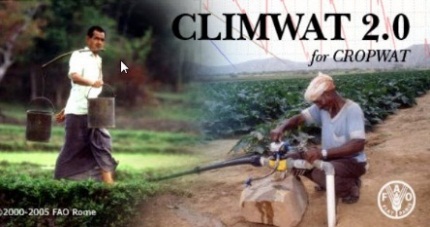 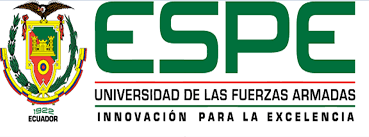 Resultados y discusión
Lactosa: 5 %
Conductividad eléctrica: 40 y 50 mS/cm
pH: 6.5 y 7.0.
Calidad de leche
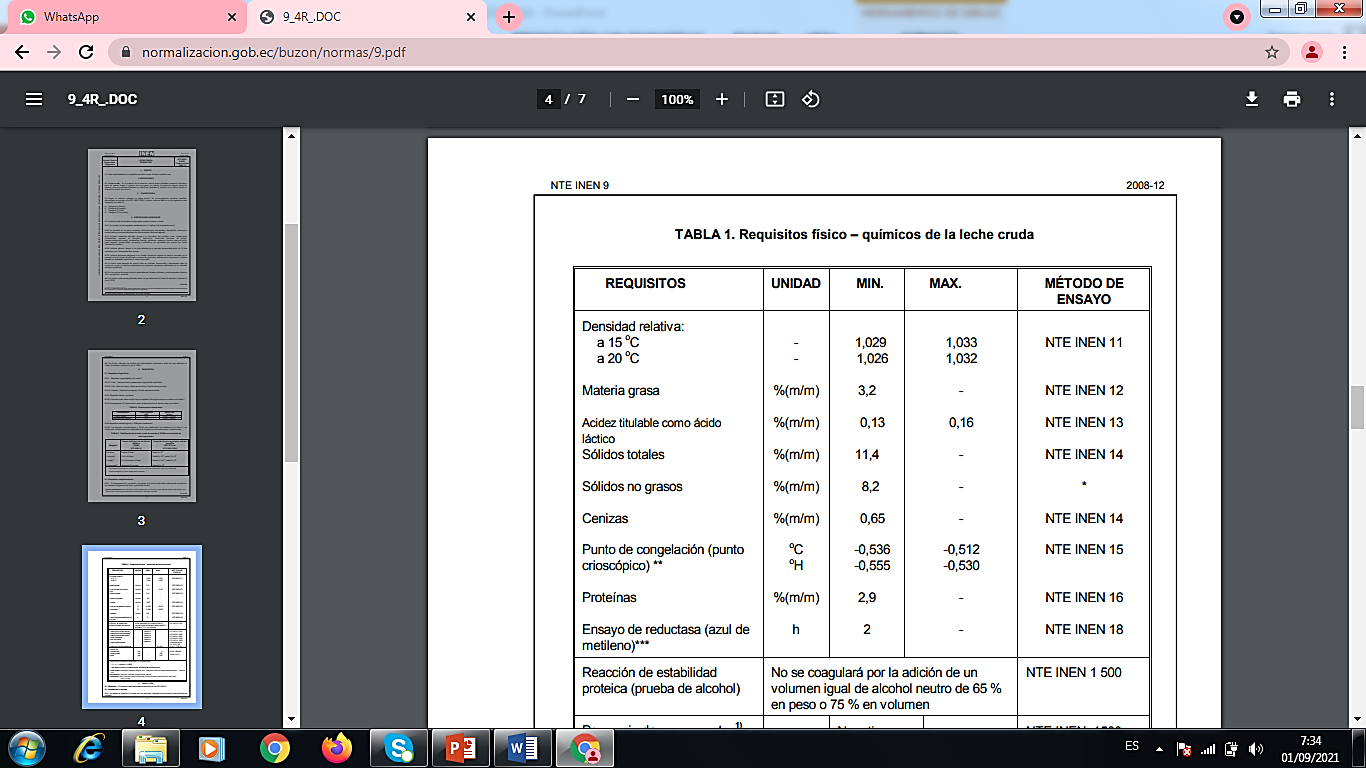 ?
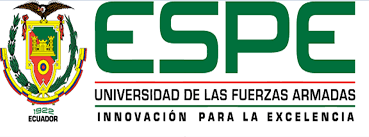 INEN, (2012); BULTEH, (2000); FAO, (n.d); De la Cruz, (2012)
Resultados y discusión
Producción de leche
Tabla 1 
Análisis de varianza de los factores que influyen en la producción de leche de la hacienda El Prado
Efecto significativo 
Correlación positiva 
Ecuación
Nota: FV: Fuentes de variación, gl: grados de libertad; 
Pr(>F): Probabilidad de cometer un error; 
0(***); 0,001 (**); 0,01(*); 0,05 (.); 0,01 (); 1.
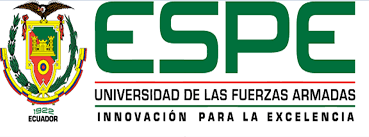 Resultados y discusión
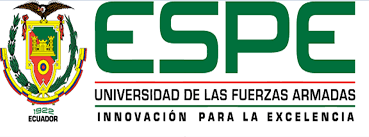 Resultados y discusión
Arce Carriel, (2009)
Temperatura media 13,96 °C
Humedad : 67,91%
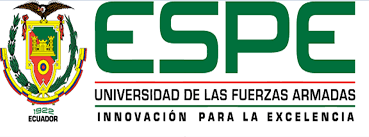 Resultados y discusión
Pérdidas en leche
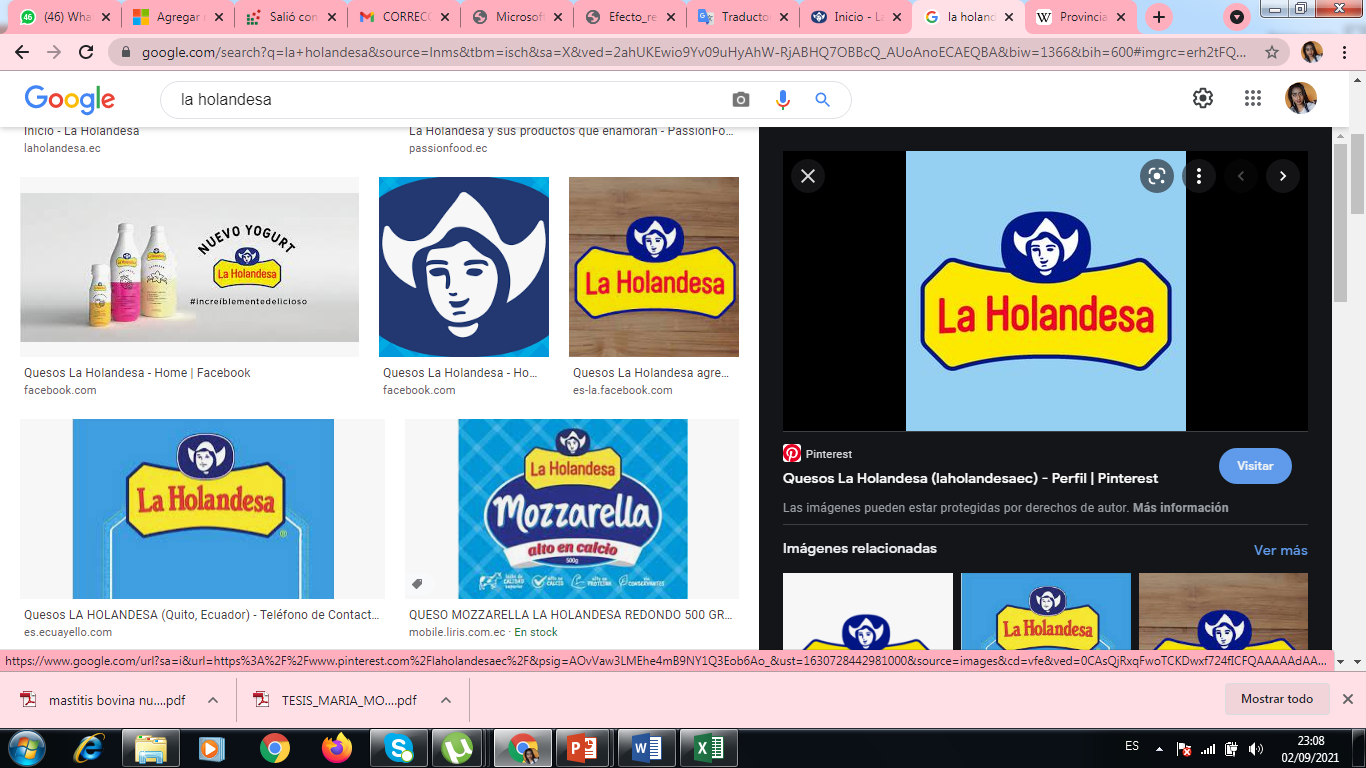 $0,44
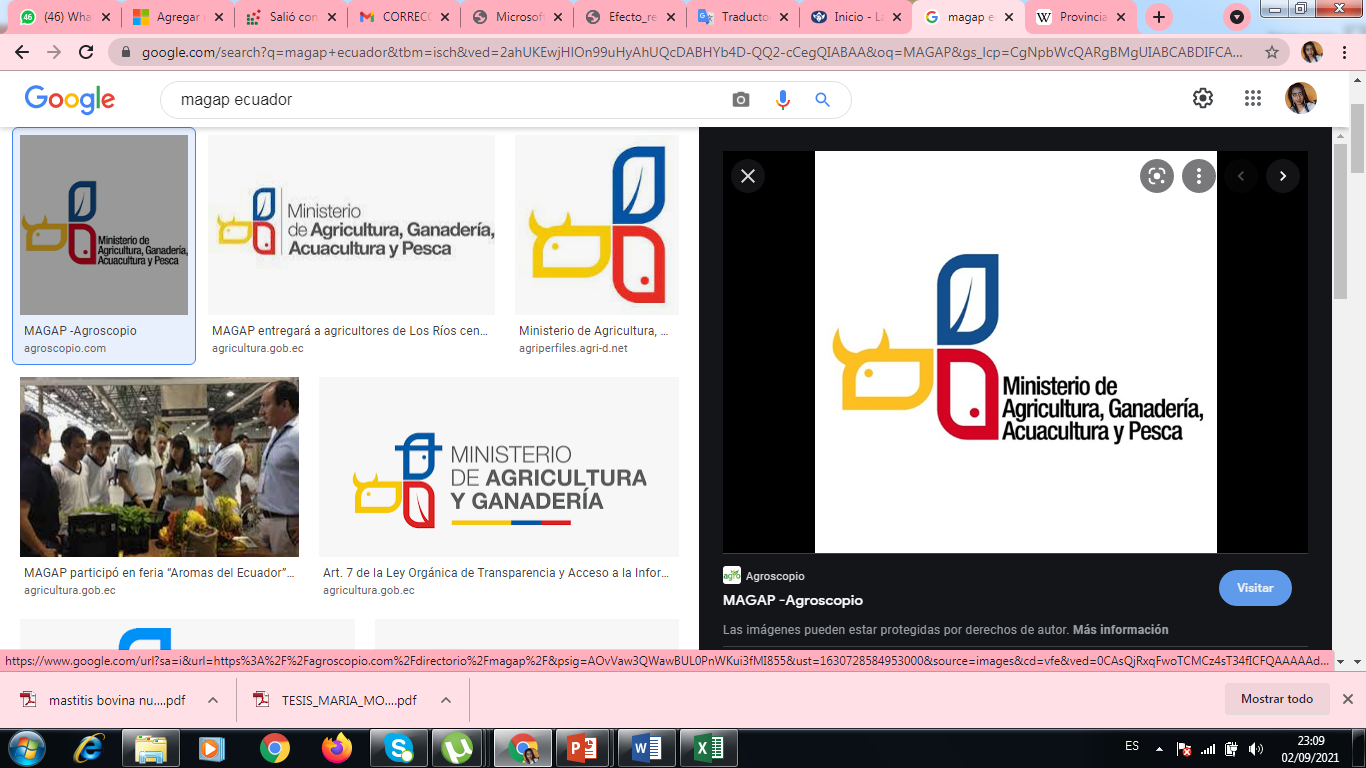 $0,42
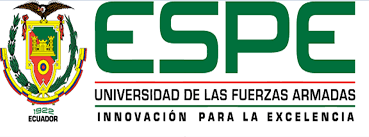 (MAGAP, 2013)
Resultados y discusión
Tabla 2
 Análisis de varianza del contenido porcentual de grasa en la leche del hato lechero de la hacienda El Prado
% grasa
Efecto significativo 
Correlación positiva 
Ecuación
Nota: FV: Fuentes de variación, gl: grados de libertad; 
Pr(>F): Probabilidad de cometer un error; 
0(***); 0,001 (**); 0,01(*); 0,05 (.); 0,01 (); 1.
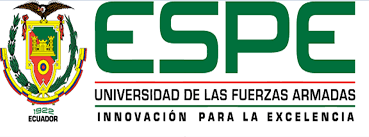 Resultados y discusión
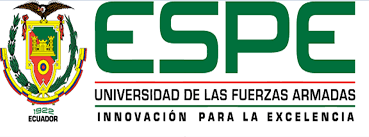 Resultados y discusión
Tabla 3
 Análisis de varianza del contenido porcentual de proteína en la leche del hato lechero de la hacienda El Prado
% proteína
Efecto significativo 
Correlación positiva 
Ecuación
Nota: FV: Fuentes de variación, gl: grados de libertad; 
Pr(>F): Probabilidad de cometer un error; 
0(***); 0,001 (**); 0,01(*); 0,05 (.); 0,01 (); 1.
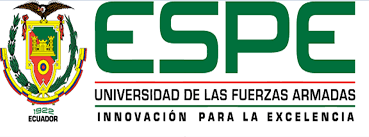 Resultados y discusión
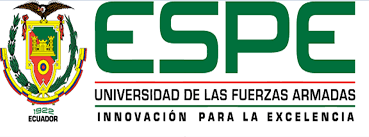 Conclusiones
La hacienda El Prado produce leche de calidad y apta para la industrialización de acuerdo a la Norma Técnica Ecuatoriana INEN 9:2008 Cuarta Revisión.

El incremento del número de células somáticas afecta de forma directa a la producción de leche, contenido porcentual de grasa y contenido porcentual de proteína.

La hacienda El Prado presenta pérdidas de 380.51kg de leche durante la lactancia de 305 días

La hacienda El Prado recibe $0,44 por kg de leche, lo que resulta pérdidas de $167,42 por animal por lactancia
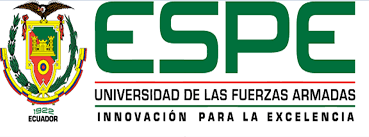 Recomendaciones
Se recomienda que el tiempo de seguimiento de los animales durante la investigación sea ampliada 

Realizar estudios similares con las diferentes pruebas diagnósticas (CMT, fondo obscuro) que determinan presencia de mastitis para estimar las pérdidas económicas y así también estimar la prueba más veraz y económica

Realizar estudios en diferentes lugares del país debido a la diversidad climatológica y ubicación geográfica del Ecuador.
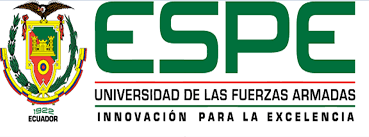 AGRADECIMIENTOS
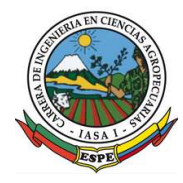 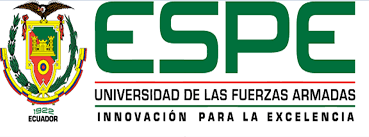 Jorge Ron Román PhD, Dra. María Augusta Chávez, Ing. Diego Vela 
Técnicos del Laboratorio de Mejoramiento Genético y Sanidad Animal 
Personal del taller de campo de ganadería de la hacienda El Prado
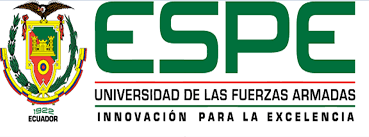